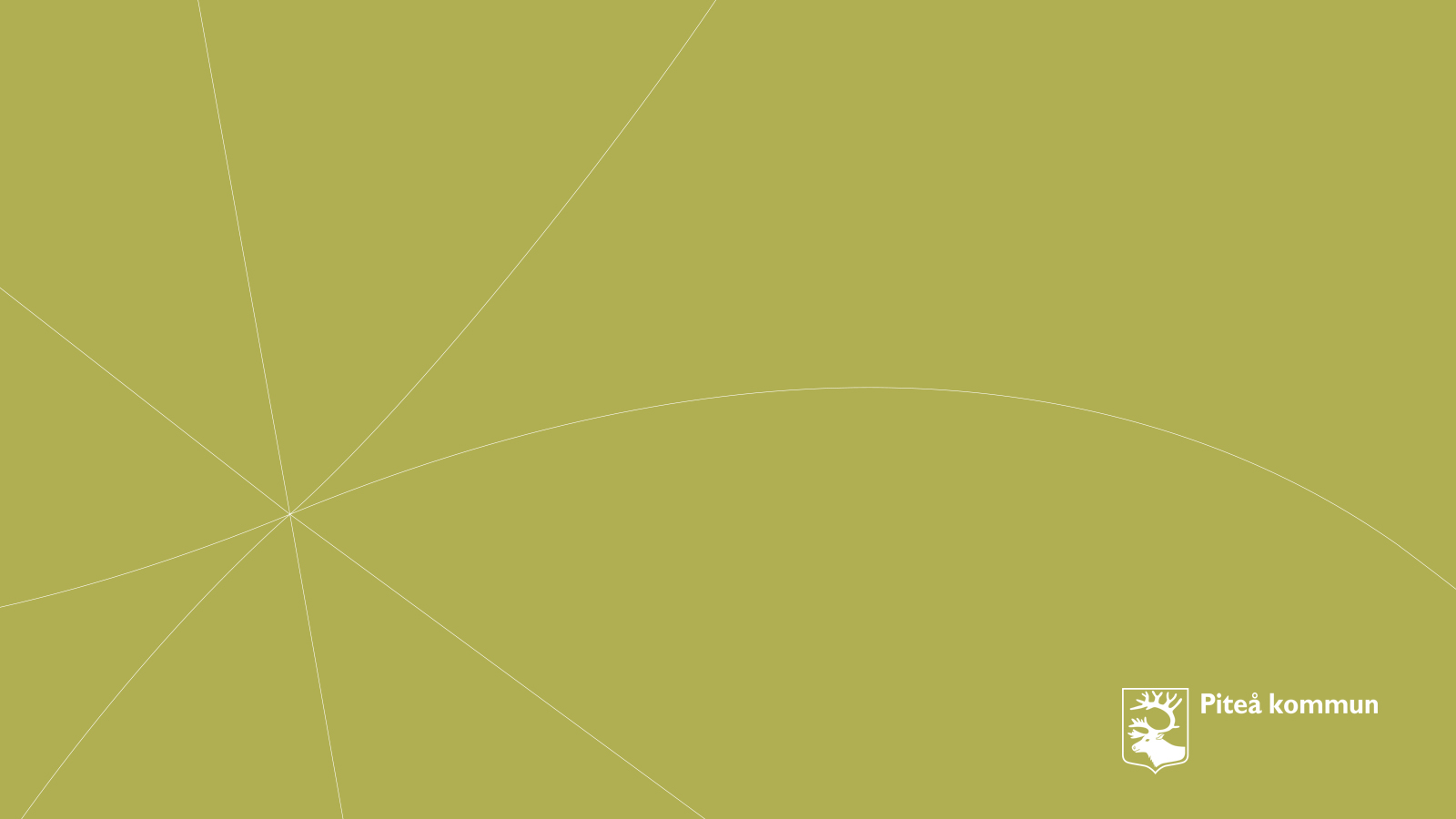 Ledamot i fullmäktige

Margareta Johansson, Kommunsekreterare
Maria Öman, Kommunsekreterare
Initiativrätt KL 4:19-22 och 5:22
Nämnd
Motion
Medborgarförslag
Folkinitiativ
Revisorerna
Kommunal bolagsstyrelse
[Speaker Notes: Ärenden i fullmäktige kan i huvudsak väckas av en nämnd, en ledamot genom motion, en medborgare genom medborgarförslag och folkinitiativ, av revisorerna om ärendet gäller förvaltning som har samband med revisionsuppdraget eller om ärendet gäller granskningen samt av kommunal bolagsstyrelse. I kommunfullmäktiges arbetsordning framgår att kommunal bolagsstyrelse får väcka ärenden i fullmäktige om sådana ärenden som företaget är skyldigt att se till att fullmäktige får ta ställning till. KL 4:19-22 och KL 5:22.
Medborgarförslag och folkinitiativ KL 8:1-2]
Beredningstvång KL 5:26, 29-34
Nämnd lämnar förslag till beslut
Kommunstyrelsen måste ges tillfälle att yttra sig
Kungörelse enligt kommunallagen

Undantag
Valärenden
Revisionsberättelse
Återkallande av förtroendeuppdrag pga vägrad ansvarsfrihet
Brådskande ärenden kräver enighet
[Speaker Notes: Även om initiativrätten finns innebär det inte att man får väcka ärenden under pågående möte. Det ska följa en viss gång. De ärenden som ska behandlas av kommunfullmäktige, ska vara beredda. KL 5:26 
Detta innebär att det ska finnas ett beslutsunderlag och att kommunstyrelsen och de nämnder som berörs ska ha lämnat ett förslag till beslut. 
Ärendet ska också vara kungjort enligt de regler som kommunallagen föreskriver. Generellt undantagna från beredningstvånget är valärenden, behandling av revisionsberättelse samt återkallande av förtroendeuppdrag på grund av vägrad ansvarsfrihet. Vid anmärkning måste dock förklaring inhämtas från det aktuella organet. 
Andra ärenden får tas upp till behandling och beslut utan att de uppfyller kraven på beredning, om ärendet är brådskande och om alla i fullmäktige är eniga om att ta upp ärendet. Det beslut som fattas måste sedan vara enigt. Ingen får således yrka avslag, rösta mot det föreslagna beslutet, avstå från att rösta eller reservera sig mot det sedermera fattade beslutet. KL 5:29 och 5:29-34]
Motioner KL 5:35Interpellationer och enkla frågor KL 5:59-64
Motion
Interpellationer
Enkla frågor
[Speaker Notes: Ett av era viktigaste redskap i ert fullmäktigearbete är er rätt att initiera ärenden genom att väcka motioner. Ni kan också ställa frågor till en nämndordförande, i form av interpellationer och enkla frågor.

Vi börjar med att titta närmare på motioner, de får inte ta upp ämnen av olika slag, måste omfattas av den kommunala kompetensen (som Lisa pratade om tidigare) och ska vara skriftlig och undertecknad. Genom att väcka en motion startar ni ett ärende kring en fråga som ni vill att kommunen ska fatta ett visst beslut i. Motionen anmäls först i fullmäktige, men går sedan samma väg som ett vanligt ärende, dvs bereds av kommunstyrelsen, som i sin tur kan begära yttranden från en facknämnd för det sakområde som motionen behandlar, för att sedan komma tillbaka för beslut i fullmäktige. 
En motion kan bifallas, avslås eller anses färdigbehandlad. Man gör inte någon tolkning av andemeningen utan det är alltid att-satsen i en motion som besvaras och tas ställning till. 
En motion ska beredas inom sådan tid att fullmäktige kan fatta ett beslut i ärendet inom ett år. Kommunstyrelsen redovisar två gånger per år de motioner som inte har beretts färdigt, en gång på våren och en gång på hösten.
 
Schablonmässigt kan man säga att skillnaden mellan en interpellation och en enkel fråga är att interpellation endast bör ställas i angelägenheter av större intresse för kommunen och den enkla frågan ska vara just enkel och utan föregående utredning kunna besvaras med i princip ”ja” eller ”nej”. I debatten kring en interpellation får alla ledamöter och tjänstgörande ersättare delta, medan en enkel fråga begränsar antalet debattörer till den som har ställt frågan och den som besvarar den. 
Interpellationen och enkel fråga får ställas till ordföranden i kommunstyrelse, nämnd eller fullmäktigeberedning samt kommunalråd. 
Motioner och interpellationer ska lämnas in till kommunledningsförvaltningen senast 12 dagar före det sammanträde vid vilket motionen ska anmälas till kommunfullmäktige. 
En ersättare får väcka motion eller interpellation bara när ersättaren tjänstgör som ledamot vid ett sammanträde (KL4:22). Ersättare får delta i överläggningen då svaret på motionen/ interpellationen behandlas bara om ersättaren tjänstgör som ledamot även vid det sammanträdet. 
En fråga ska ges in till kommunledningsförvaltningen senast två arbetsdagar före det sammanträde vid vilket ledamoten avser att ställa den.
Normalt besvaras en interpellation eller en enkel fråga vid nästkommande sammanträde. Svaret inkluderas i de handlingar som skickas ut till ledamöter och ersättare innan sammanträdet. Efter allmän debatt beslutar kommunfullmäktige om interpellationen är besvarad.
Interpellation och fråga KL 5:59-64
Motion KL 5:35 
Se även kommunfullmäktiges arbetsordning]
Uppdraget som ledamotInnan mötet
Presidiets roll KL 5:13, 15
Kallelse och handlingar
Mötesportalen 
Frånvaro
[Speaker Notes: Vad är viktigt att veta och tänka på innan och under mötet?

Vi börjar med att titta på presidiets roll som ni hittar i KL 5: 13 och 15:
Ordföranden bestämmer efter samråd med vice ordförandena när fullmäktige ska behandla ett ärende, om inte annat framgår av lag. Detta gör de genom att fastställa kungörelsen, alltså har ordförande ansvar för att tillkännage när fullmäktiges sammanträde äger rum, vilka ärenden som ska behandlas och i vilken ordning. 

Kommunstyrelsens, övriga nämnders och beredningars förslag till beslut eller yttranden i de ärenden som tagits upp i tillkännagivandet bör finnas tillgänglig för varje ledamot och ersättare före sammanträdet. Ordföranden bestämmer i vilken omfattning övriga handlingar i ett ärende ska finnas tillgänglig för ledamöter och ersättare före sammanträdet. KL 5:13 och 15

Mötesportalen
I fullmäktiges arbetsordning framgår att handlingarna till sammanträdet ska finnas tillgängliga i mötesportalen 10 dagar innan sammanträdet. Vi skickar ut ett mail till er när handlingarna finns utlagda. 

Skulle det vara så att ni skulle vilja se ytterligare handlingar i ett ärende som ni vill läsa mer om innan sammanträdet kan ni gärna ta kontakt med mig eller Margareta så skickar vi dessa. Det kan tex vara en utredning eller sammanställning som gjorts som är allmän. 

Kallelse och dess handlingar publiceras även på hemsidan Pitea.se för att allmänheten ska kunna ta del av dessa. Vi lägger även ut ett antal pappersexemplar av handlingarna i sessionssalen, dessa är i första hand till för åhörare. KF arbetsordning

Frånvaro
Om du inte kan delta i sammanträdet är det viktigt att du så snart som möjligt meddelar kommunledningsförvaltningen på kommunstyrelsen@pitea.se eller kontaktar Ina Järlesjö. Hon har som uppgift att kalla er ersättare. KF arbetsordning]
Uppdraget som ledamot KL 5:17-21Under mötet
Tjänstgöring
Avbruten tjänstgöring
Ordföranden avgör
[Speaker Notes: Detta är viktigt att tänka på under sammanträdet

Tjänstgöring KL 5:17-21
Har inte ordinarie ledamöter för ett parti möjlighet att närvarande vid sammanträdet, kallas som jag sa tidigare en ersättare. I fullmäktige kallas bara ersättare för ert eget parti och i den ordning som bestämts i valet. 

En ledamot som avbryter sin tjänstgöring under sammanträdets gång kan inte komma tillbaka och börja tjänstgöra igen efter en stunds frånvaro. Detta kallas växeltjänstgöring och är inte tillåtet. Enda undantaget är om ledamoten inte får delta i behandlingen av ett ärende på grund av jäv. 

En ledamot som kommer till ett pågående sammanträde där en ersättare redan har trätt in och tjänstgör har rätt att gå in och tjänstgöra. 

Ordföranden bestämmer när en ledamot eller en ersättare ska träda in och tjänstgöra under ett pågående sammanträde. Det vanligaste är att du som ledamot träder in mellan två ärenden, endast i undantagsfall sätts en ersättare in under pågående behandling av ett ärende. 
Lämnar du sammanträdet innan det avslutats meddelar du ordföranden eller sekreterare. Detsamma gäller om du kommer till sammanträdet efter upprop. KF arbetsordning]
Uppdraget som ledamot KL 5:39-41, 43Under mötet
Yttranderätt
Ordning vid sammanträdet
Ordföranden styr under sammanträdet
[Speaker Notes: Yttranderätt vid fullmäktige framgår i 5:39-41, 43

Talarordning och ordning vid sammanträdena 
Ledamöter och tjänstgörande ersättare har rätt att yttra sig i alla ärenden, utom när det gäller besvarande av enkla frågor som Margareta precis har berört. Detsamma gäller för kommunalråd (om dessa inte sitter i fullmäktige).
Ordförande och vice ordföranden i en någon av kommunens nämnder får yttra sig om ärendet berör nämndens verksamhetsområde, den som utses att besvara en interpellation eller en fråga får delta i den överläggningarna samt att ordförande i styrelserna för kommunens bolag har rätt att delta under vissa omständigheter. Revisorerna ska ges tillfälle att delta i överläggningen när fullmäktige behandlar revisionsberättelsen och årsredovisningen samt när man behandlar ett ärende som berör revisorernas granskning eller revisorernas egen förvaltning. 

Fullmäktiges ordförande kan även besluta att tjänstepersoner anställda i kommunen eller andra sakkunniga får delta för att lämna upplysningar vid sammanträdet.
 
Ni har dock några förhållningsregler att hålla er till som ni fastslagit i arbetsordningen och trivselreglerna för fullmäktige.

Första regeln som gäller är, att man måste hålla sig till ämnet. Gör man inte det bryter man mot de demokratiska principer som ligger bakom kommunallagens regler om att det ska vara kungjort i förväg vad som kommer att avhandlas vid sammanträdet.
 
Andra regeln finns i kommunfullmäktiges arbetsordning, där det står att den som har rätt att delta i fullmäktiges överläggningar får ordet i den ordning i vilken han eller hon anmält sig och blivit uppropad. Enligt de trivselregler kommunfullmäktige enats om ska inlägg i debatten vara sakliga och beröra ämnet på den punkt på dagordningen som just då avhandlas, dessutom ska personangrepp inte förekomma. Inlägg bör heller inte vara längre än 3 minuter. 
Om du blir omnämnd i ett inlägg har du rätt till replik, ett kort anförande på högst 1 minut och ett replikskifte är högst två repliker per person.
Tänk på att inte störa din bänkgranne eller den som står i talarstolen. Om ni har något angeläget att prata om så gå ut. Mobiltelefoner ska vara avstängda alternativt i ljudlöst läge i fullmäktigesalen. Tänk på de som är allergiska – undvik parfymer och annat som kan förorsaka allergiska besvär. Respektera rökområden och att Piteå kommun har infört rökfri arbetstid from 1 juni 2012.

Tredje regeln anger att kommunchef och ekonomichef får delta i överläggningarna i alla ärenden och revisorerna har yttranderätt i behandlingen av frågan om ansvarsfrihet. 
Kommunfullmäktiges sekreterare och kommunjuristen får uttala sig om lagligheten av det som förekommer vid sammanträdena. 
 
Om någon i sitt yttrande skulle avlägsna sig från ämnet och inte efter tillsägelse av ordföranden rättar sig får ordföranden ta ifrån talaren ordet. I övrigt får ingen avbryta en talare under dennes anförande. Ordföranden kan visa ut den som uppträder störande och ej rättar sig efter tillsägelse. Uppstår oordning som ordföranden inte kan avstyra, får ordföranden upplösa sammanträdet.]
Uppdraget som ledamot KL 5:50-51, 53Under mötet
Formella yrkanden
Återremiss 
Minoritetsåterremiss 
Bordläggning
Sakyrkanden
Bifall till förslaget 
Avslag till förslaget 
Nytt yrkande 
Tilläggsyrkande 
Ändringsyrkande
[Speaker Notes: Yrkande = förslag
Yrkanden kan delas upp i två kategorier:
Formella yrkanden innebär att ärendets hantering eller beslutsgången påverkas. Exempel på formella yrkanden är återremiss och bordläggning.
Sakyrkanden innebär att man beslutar i ärendet enligt den normala beslutsgången men att man ändrar, lägger till, bifaller eller avslår. Sakyrkanden är faktiska ändringar av förslag i ett ärende.
I en propositionsordning är det viktigt att sakyrkanden ställs mot varandra och formella yrkanden behandlas var för sig. Om det har ställts både formella yrkanden och sakyrkanden ska de formella yrkandena ställas först, och sedan sakyrkandena, eftersom formella yrkanden påverkar beslutsgången i ärendet.
Formella yrkanden KL 5:50-51
Återremiss = ärendet lämnas tillbaka till kommunstyrelsen, ska innehålla motivering. Lämnas in skriftligt till sekreteraren. En återremiss kan endast begäras och beslutas om en gång per ärende och instans.
Minoritetsåterremiss = beslut med en tredjedel, undantag för valärenden
Bordläggning = avvakta med beslut i ärendet till nästa sammanträde, eller senare tillfälle, får inte tillföras något
 
Sakyrkanden
Bifall till förslaget = Stöd till förslaget. 
Avslag till förslaget = Ej stöd till förslaget
Nytt yrkande = eget förslag, ska lämnas in skriftligt till sekreteraren
Tilläggsyrkande = stöd till förslaget med en komplettering, ska lämnas in skriftligt till sekreteraren
Ändringsyrkande = stöd till förslaget med en ändring, ska lämnas in skriftligt till sekreteraren

Ett yrkande är personligt och förs till protokollet. 

Hur vet man om de tär ett nytt förslag eller tillägg/ändring? Det är ordförandes ansvar att lägga fram förslag till beslut enligt KL 5:53. Ordförande sammanfattar de yrkanden han uppfattat och fullmäktige godkänner propositionsordningen. Ordföranden avgör.]
Uppdraget som ledamot KL 5:53-57, 67Under mötet
Propositionsordning 
Votering 
Kontrapropositionsvotering 
Reservation 
Protokollsanteckning 

Sammanträdets avslut
[Speaker Notes: Propositionsordning = Beslutsordning
Ordföranden lägger fram förslagen till beslut som framställts under överläggningarna och frågar fullmäktige om de är rätt uppfattade. Det vanliga är sedan att ordföranden ställer de olika förslagen mot varandra genom så kallad acklamation och sedan förklarar vilket förslag som enligt hens mening blir kommunfullmäktiges beslut.
 
Votering = omröstning
En ledamot har rätt att be om omröstning om han eller hon tycker att beslutet ska avgöras på sådant sätt. Det måste begäras innan ordföranden har klubbat beslutet. Det är då ordförandens uppgift att förklara förutsättningarna för voteringen.
Omröstningen avgörs genom enkel majoritet. Om det blir lika röstetal så har ordföranden utslagsröst. I ärenden som handlar om val eller anställning av personal så fattas beslutet genom lottning.
Om omröstning begärs ska den ske öppet utom i ärenden som behandlar val eller anställning av personal.
 
Kontrapropositionsvotering = omröstning vid flera yrkanden
Ordföranden utser huvudförslag och ställer sedan de olika yrkandena mot varandra genom att fråga den beslutande församlingen om yrkandena, ett i taget, kan ses som motförslag till huvudförslaget. Det förslag som ordföranden anser ha vunnit omröstningen blir då motproposition. Huvudförslaget och motförslaget ställs sedan mot varandra.
 
Avstå från att rösta
En ledamot har rätt att avstå från att delta i omröstning och beslut i ett ärende. En ledamot som avstår från att delta i ett beslut ska anmäla det till ordföranden innan beslutet i ärendet fattas.
Undantaget är ordföranden som alltid är skyldig att rösta när det behövs för att ärendet ska kunna avgöras, det vill säga för att undvika att det blir lika antal röster.
 
Reservation = avvikande mening
Om beslutet går er emot kan ni anmäla avvikande mening om ni vill ha det fört till protokollet. Det finns inget krav på att den som reserverar sig ska ha yrkat på annat förslag till beslut. Reservation anmäls med handuppräckning efter att ordföranden har klubbat beslutet och måste också lämnas skriftligt till sekreteraren innan mötet avslutas.
Man reserverar sig för att markera att man har en mening som avviker från majoriteten.
I de fall då straffansvar eller revisionsansvar kan bli aktuellt kan en reservation innebära att den som reserverat sig också kan befrias från eventuellt juridiskt ansvar från beslutet.

Protokollsanteckning = särskilt uttalande eller liknande. Godkänns av ordföranden 

Enligt kommunfullmäktiges arbetsordning bör sammanträden avslutas senast kl. 18.00. Om dagordningen inte är avklarad vid denna tid ska ordförande väcka frågan och låta fullmäktige avgöra om sammanträdet ska avslutas.]
Uppdraget som ledamot KL 5:69-70Efter mötet
Justera

Anslag
[Speaker Notes: Justera = godkänna protokollet och dess beslutade handlingar
Protokollet justeras av ordföranden och två justerare, en från majoriteten och en från oppositionen. Justerare och tidpunkt för justering fastställs när sammanträdet börjar. Vi skickar ut förslag i kallelsen på dag och tid samt vilka som är i tur att justera. 


Efter mötet
Som förtroendevald har man ansvar för de beslut som har fattats även efter att det att mötet är slut. Samtliga protokoll från politiska sammanträden i Piteå kommun läggs ut på kommunens hemsida på den Kommunala anslagstavlan. Där kan du och andra ta del av det som beslutats i kommunen.]
Uppdraget som ledamot KL 5:47-49Under mötet
Sakägar- och intressejäv
Släktskapsjäv
[Speaker Notes: I regeringsformen framgår det att myndigheterna i sin verksamhet ska beakta allas likhet inför lagen samt iaktta saklighet och opartiskhet. Kommunallagens bestämmelser om jäv syftar till att garantera att fullmäktige och nämndernas beslut präglas av objektivitet och opartiskhet. Förtroendevalda  och tjänstepersoner får inte låta sig påverkas.
 
JÄV 5:47
Du som är jävig anmäler själv jäv i ett ärende till ordförande gärna i god tid innan mötet. När ärendet behandlas ska du lämna din plats, (i fullmäktige behöver du inte lämna möteslokalen eftersom dessa är offentliga och du kan välja att sitta på åhörarplats). En ersättare kan träda in och vara beslutsför i ditt ställe. Jäv antecknas i protokollet. Om jävsfrågan inte löses frivilligt, alltså att någon annan anmäler att du är jävig i ett ärende, är det upp till nämnden att skyndsamt besluta i ett sådant fall, frågan avgörs med majoritetsbeslut. Endast om det krävs för beslutsförheten får den som är jävig delta i beslut för ett ärende. 
 
Reglerna om jäv som gäller nämnderna är väsentligt strängare än vad som gäller fullmäktige. 
I fullmäktige gäller sakägar- och intressejäv som handlar om ärendet rör dig personligen samt släktskapsjäv som handlar om ärendet rör din make, sambo, föräldrar, barn eller syskon eller någon annan närstående 
 
I dessa avseende menas att ärendet berör dig som individ snarare än som del av ett kollektiv. Med personligen berörd avses ett ärende som berör dig eller dina närstående och därmed kan äventyra din opartiskhet. Tex beslut om en taxa berör även er förtroendevalda som individer men beslutet fattas för kollektivet. Skulle man besluta om en taxa som bara berörde dig eller ett fåtal som förtroendevalda uppstår en jävsituation. 
 
Ärendena begränsas till och handlar i detta fall om ett ekonomiskt eller starkt personligt intresse av ärendets utgång. Har du ställningen som part i ärendet eller väntas beslutet medföra synnerlig nytta eller skada för dig eller din släkt är du jävig. Är du eller någon i din släkt tex chef eller äger andelar i ett bolag som ärendet rör anses du vara jävig.   
 
Som jävig får du inte delta i vare sig handläggning, debatt eller beslut av ett ärende. Grunderna för jäv är att du som förtroendevald har ett sådant förhållande till saken eller parterna i ärendet att det kan äventyra din opartiskhet. 
 
JÄV 5:48
Den som är redovisningsskyldig till kommunen får inte delta i val av revisor för granskning av verksamhet som omfattas av redovisningsskyldigheten eller handläggningen av ärenden om ansvarsfrihet för verksamheten. Här gäller även släktskapsförhållandena enligt släktskapsjäv till den redovisningsskyldige. Det är därför fullmäktige först utser revisorer innan val till styrelsen och övriga nämnder görs, eftersom ledamöter och ersättare i nämnd är redovisningsskyldiga för nämndens verksamhet. 
 
JÄV 5:49
Förtroendevalda som är redovisningsskyldiga har rätt att delta i överläggningar när revisionsberättelsen för deras verksamhet behandlas, trots att de inte är ledamöter eller ersättare i fullmäktige. Detta för att de inför fullmäktige på ett rättssäkert sätt, ska ha möjlighet ge en förklaring på eventuell anmärkning och inte ”dömas” ohörd.]
Uppdraget som ledamot KL 4:11-18
Arvode
Förlorad arbetsinkomst utöver schablonbelopp
Partigruppledararvode
Resekostnader och traktamenten
Blanketter
[Speaker Notes: Arvode finns i KL 4:11-18 samt Bestämmelser om ersättning till Piteå kommuns förtroendevalda
 
I KL 4:11-18 anges ett antal rättigheter för er som förtroendevalda. Hur ni har rätt till ledighet från er anställning, skälig ersättning för förlorad arbetsinkomst och barntillsyn, reseersättning samt pension m.m.
 
Rent praktiskt regleras detta i det styrande dokumentet, Bestämmelser om ersättning till Piteå kommuns förtroendevalda
 
Tjänstgörande ledamöter och ersättare har rätt till ersättning vid bla sammanträde med KF, KS och nämnder, nämndberedningar och revisorernas sammanträden. Ersättning lämnas även vid partigruppsmöten för KF samt vid protokolljustering och vissa studiebesök.
 
Arvode för tex sammanträden ersätts med 655 kr per tillfälle dessutom får ni ett schablonbelopp på 821 kr för förlorad arbetsförtjänst. Har ni förlorad arbetsinkomst utöver schablonbeloppet ska detta styrkas genom intyg från arbetsgivare. Vid förändrad lön eller arbetstid som påverkar ersättningen lämnar ni in ett nytt intyg. Om det är oklart vilket belopp du förlorat beräknas ersättningen på din senast fastställda sjukpenninggrundande inkomst. Ersättning för förlorad arbetsinkomst utgår ej till förtroendevalda med årsarvode.
 
Som förtroendevald kan du även ha rätt till ersättning för förlorad semesterförtjänst, föräldraledighet och pensionsförmån. 
 
Årsarvode Förtroendevald som fullgör ett eller fler uppdrag som tillsammans uppgår till minst 40 procent av heltid har rätt till årsarvode.
 
Begränsas årligt arvode, tex flesta ordförande i nämnderna, har en viss procent av årsarvode
 
Partigruppledararvode, Gruppledarnas ersättning är uppdelad i ett grundbelopp per parti som finns representerat i fullmäktige,  för första mandatet ersätts gruppledaren med 105 400 kr. Dessutom finns ett mandatbundet belopp för övriga mandat per fullmäktigegrupp med 8,5 % = 8 959 kr/mandat. 
 
Gruppledararvodet utgör ersättning för partigruppmöten, gruppledarträffar samt andra möten och överläggningar som är kopplade till gruppledaruppdraget.
I gruppledararvodet ingår att informera övriga fullmäktigeledamöter i sin fullmäktigegrupp om vad som behandlas på gruppledarträffar samt andra möten och överläggningar som är kopplade till gruppledaruppdraget.
 
Resekostnader och traktamenten
Kostnader för resor till och från sammanträden och förrättningar ersätts enligt de grunder som fastställs för kommunens arbetstagare. Detsamma gäller vid förrättningar utanför kommunen, där ni kan få ersättning för resekostnader och traktamente. Ersättningen är 170 kr/tim vid färdtidsersättning.
 
Så här går det till:
 
När mötet är avslutat och protokollet justerats, vanligtvis några dagar senare, registreras ert mötesarvode utifrån den närvaro som vi har fört in på protokollet. Därför är det viktigt att ni anmäler när ni kommer sent eller om ni går tidigare från ett möte. 
 
Kostnader för ev resor och förlorad arbetsinkomst ska styrkas. 
 
För resor med egen bil, ange detta på lista som skickas runt vid varje mötestillfälle. Reseersättning är 29 kr/mil, varav 18,50 kr är skattefritt.
 
Om ni förlorat arbetsförtjänst ska ni lämna ni in en blankett vid varje mötestillfälle. Ni får ersättning med ett schablonbelopp på 821 kr/dag. 
 
Har ni haft avdrag utöver 821 kr/dag från er arbetsgivare fyller arbetsgivaren i detta på er blankett och skriver under, som ni lämnar efter varje mötestillfälle. Detta är lämpligt om ni har olika avdrag per dag.  
 
Ni kan även lämna in ett intyg från arbetsgivaren där ersättning/dag framgår, underskrivet med namnförtydligande av arbetsgivaren. Har ni samma avdrag alla dagar räcker det med att hänvisa till detta intyg när ni lämnar i n er blankett för förlorad inkomst. Ni fyller då i den första delen. Ändras inkomsten/avdraget lämnar ni in ett nytt intyg från arbetsgivaren.
 
Utbetalning sker en gång i månaden, månaden efter mötet och fullständiga uppgifter är inlämnade.
 
Justering av ersättningen sker årligen av schablonbeloppet, årsarvodet samt arvodet för sammanträden m.m. Kommunstyrelsens arbets- och personalutskott fastställer dessa belopp. Avsikten är att den procentuella justeringen av arvoden ska följa den genomsnittliga procentuella löneökningen för anställda vid Piteå kommun.
 
Blanketter och bestämmelse finns på https://www.pitea.se/Invanare/Kommun-politik/Politik/]